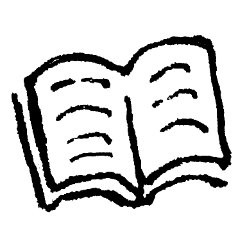 きょうだい児のための
とくべつプログラム

～図書館で絵本と映画を楽しもう！～
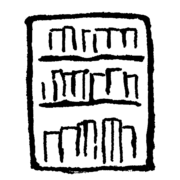 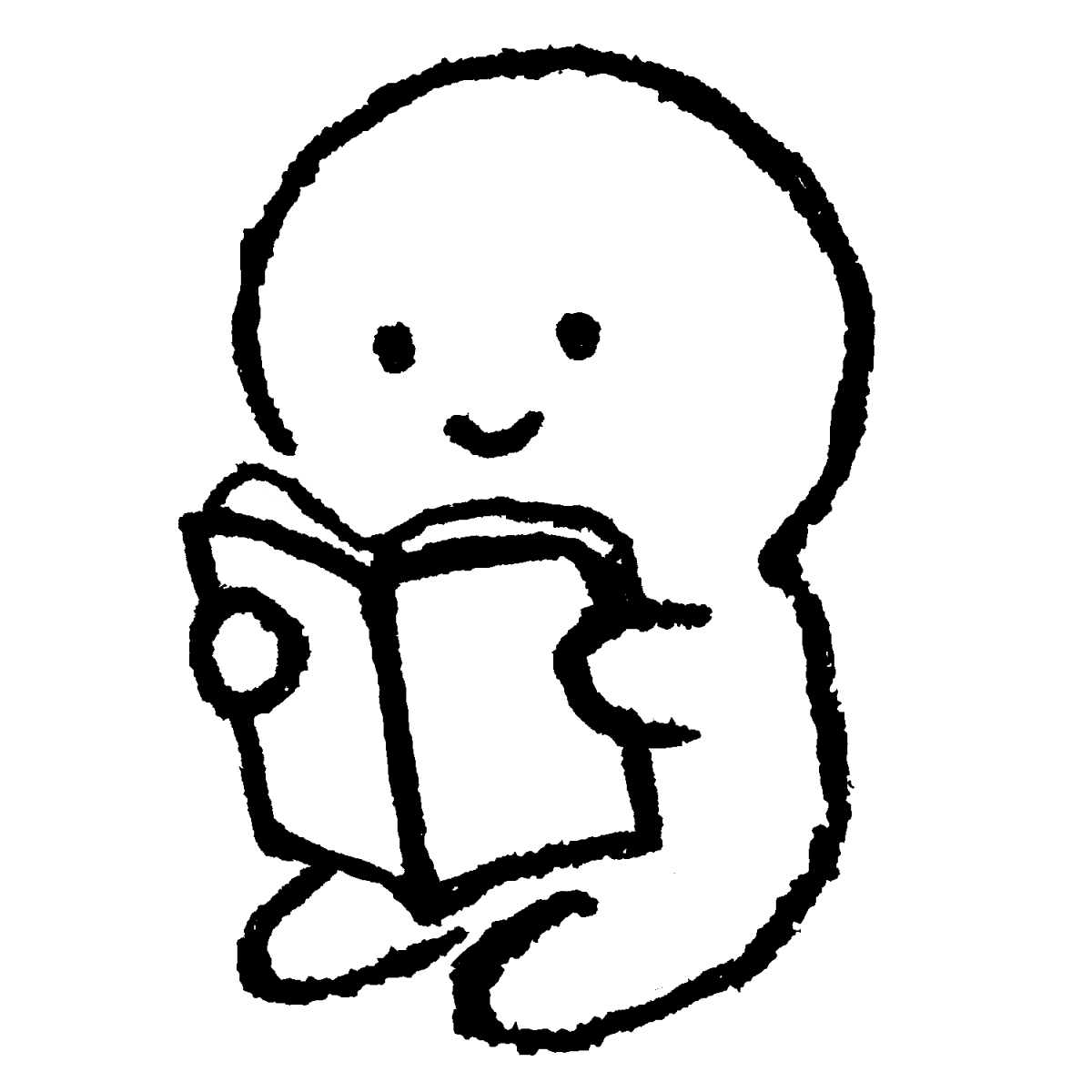 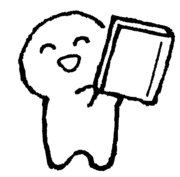 イベントの概要
日　　　時 ： 令和７年７月２６日（土）　１４：００～１７：００
　 　　        (１３：３０受付開始)

場　　　所 ： 板橋区立中央図書館　図書館ホール（板橋区常盤台４－３－１）
　　　　　　　　東武東上線「上板橋駅」北口より徒歩７分
　　　　　　　　国際興業バス「教育科学館」下車徒歩３分

対　　　象 ： きょうだい児（障がいや病気のある兄弟・姉妹がいる子ども）
　　　　　　 ※概ね小学生の児童を対象としております。

定　　　員 ： 先着２０名（申込順）
きょうだい児が安心して楽しめるイベントです。読み聞かせや絵本の展示を通じて、
自分の気持ちを見つめ、仲間と交流する時間を提供します。

・１４：１０～１５：００　
　「ぼくだってとくべつ（きょうだい児に関する絵本）」の読み聞かせ

・１５：１０～１６：１６　
　「映画　すみっコぐらし/とびだす絵本とひみつの子」

・１４：００～１７：００
　絵本の展示（常設）
参加費無料！
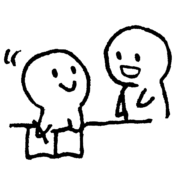 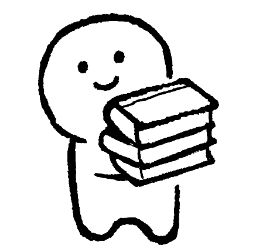 プログラムの内容
※プログラムの開始時間は多少前後する場合がございます。ご了承ください。
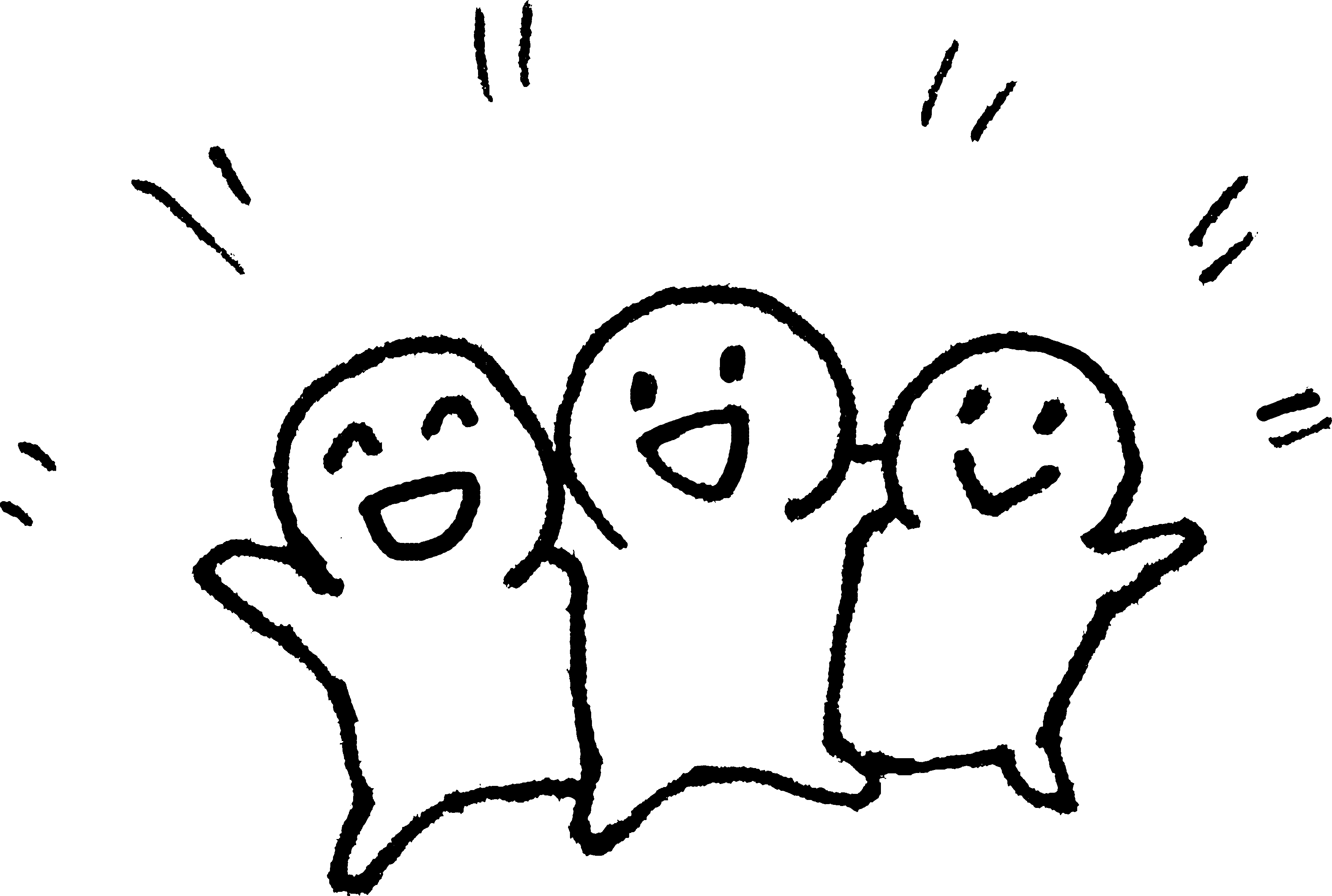 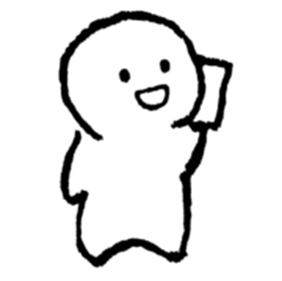 申し込み方法
申込期間 ： 令和７年６月２３日（月）　９：００ ～ ７月１４日（月） １７：００まで
申込方法 ： 電話もしくは電子申請（右記二次元コードから）
問合せ先 ： 障がい児支援係　TEL：03-3579-2148
共      催 ： 板橋区福祉部障がいサービス課
　　　　　　　　板橋区立中央図書館
　　　　　　　　公益財団法人東京YWCA
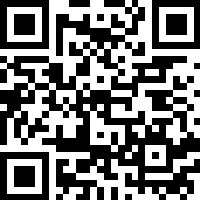 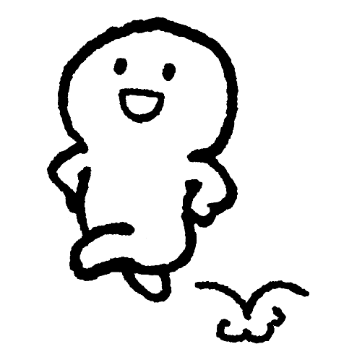